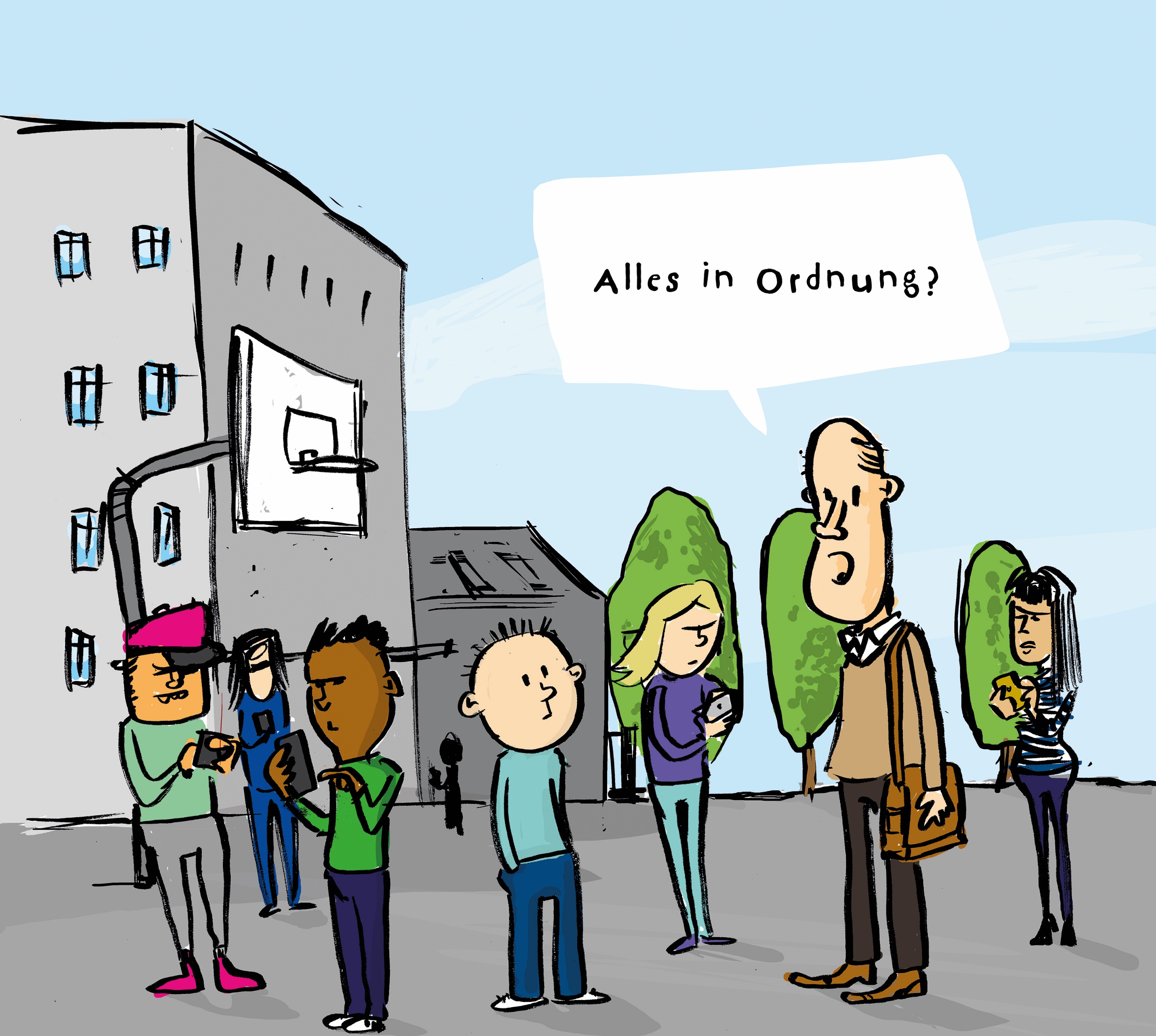 Apps und Co.Mehrwert für den Englisch-unterricht in der Sekundarstufe I?
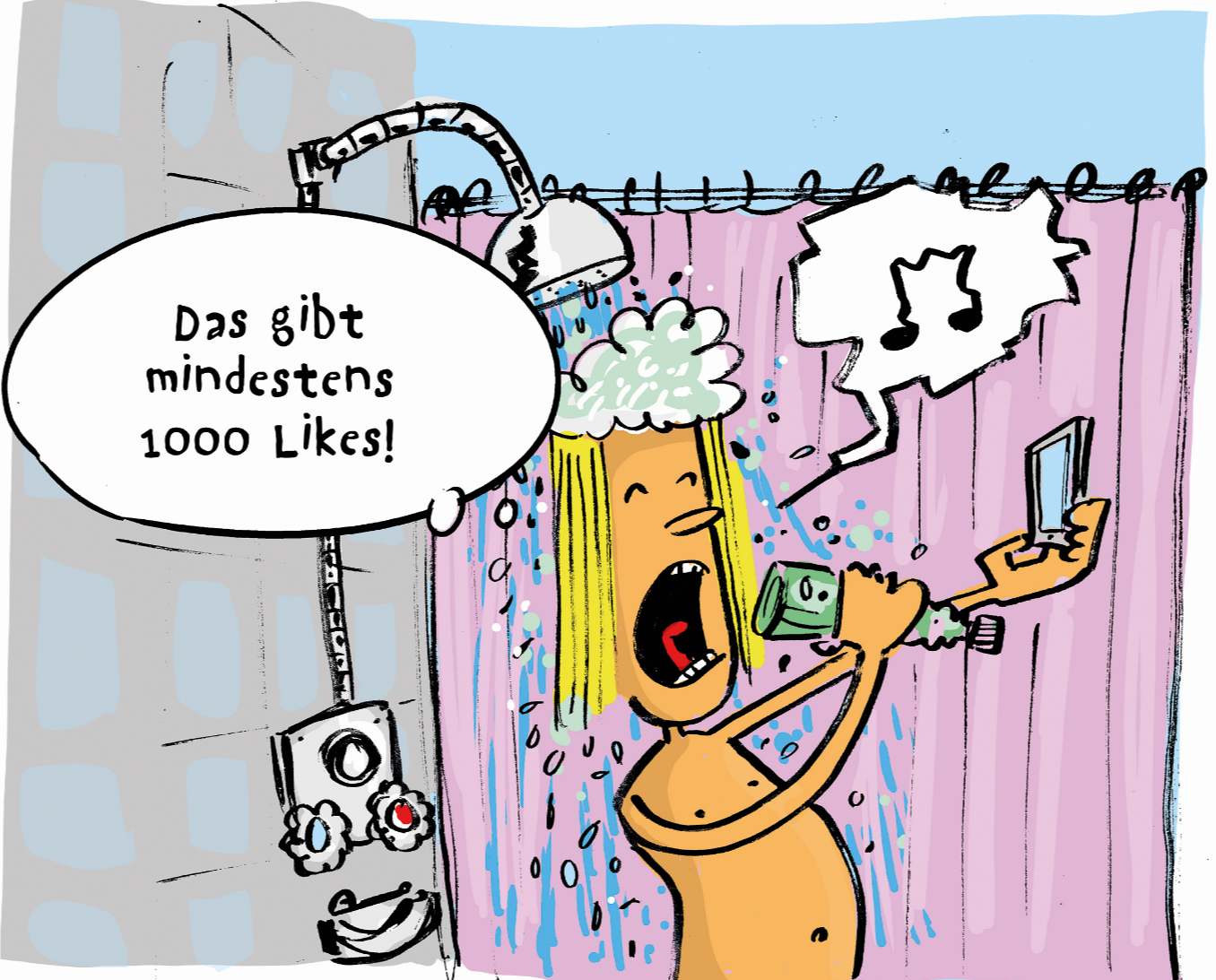 Fame
Bedingungen
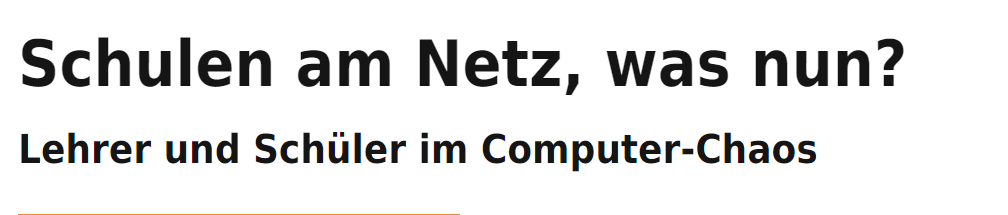 Sven Hansen, Die Hardwarefalle, Schule 2001: Technik: gut - Konzepte: mangelhaft, c't 14/2001, S. 168
1. Lehrer
Bedingungen
2. Konzepte
3. Infrastruktur
Bedingungen
Wissen
Können
Wollen
Unterrichten
Beraten
BedingungenLehrer
Diagnostizieren
und Fördern
Evaluieren, Innovieren 
und Kooperieren
Erziehen
Organisieren 
und Verwalten
Wissen
Können
Wollen
Computerraum/
Tabletklasse
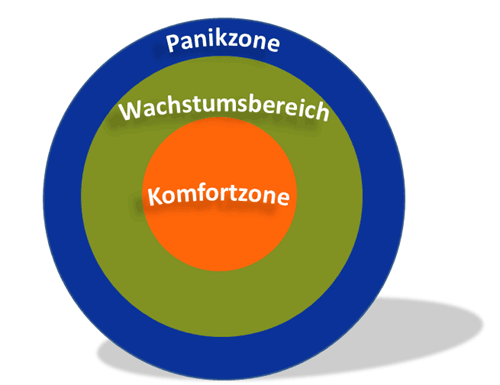 BedingungenLehrer
Beamer
Tafel
Wissen
Fortbildungen
BedingungenLehrer
Erklärvideos
Probleme: Halbwertszeit von Apps, Programmen,
                    Hardware …
Wissen
Können
regelmäßiger Einsatz
BedingungenLehrer
üben
Probleme: Halbwertszeit von Apps, Programmen,
                    Hardware … 
		  Infrastruktur
Wissen
Können
Wollen
Lehrerinnen und Lehrer stellen eine Kosten-/Nutzenrechnung auf!
BedingungenLehrer
Wissen
Können
Wollen
Effektivität digitaler Medien 

Meta-Analyse hinsichtlich Mathematikleistungen (Cheung & Slavin, 2013) 

- Experimenteller Vergleich 
- Unterricht mit digitalen Medien vs. traditioneller Unterricht 
- 74 Studien mit insgesamt 56.886 SuS (davon 25.331 Sekundarstufe)
BedingungenKonzepte
-> Effektgröße: 0.15
Wissen
Können
Wollen
Wir brauchen effektive und effiziente Konzepte
BedingungenKonzepte
Wir brauchen praxiserprobte Konzepte
Digitalisierung nicht als Selbstzweck
Wissen
Können
Wollen
Infrastruktur (Hardware + Software)
BedingungenInfrastruktur
Stellen
(Techniker, Systemadministratoren…)
Wissen
Können
Wollen
Im Computerraum:

Probleme beim Hochfahren
Passwörter zurücksetzen
Probleme beim Bedienen 
Probleme beim Abspeichern
Adblocker -> Kein Zugriff auf spiegel.de
Ablenkung
BedingungenInfrastruktur
Bedingungen
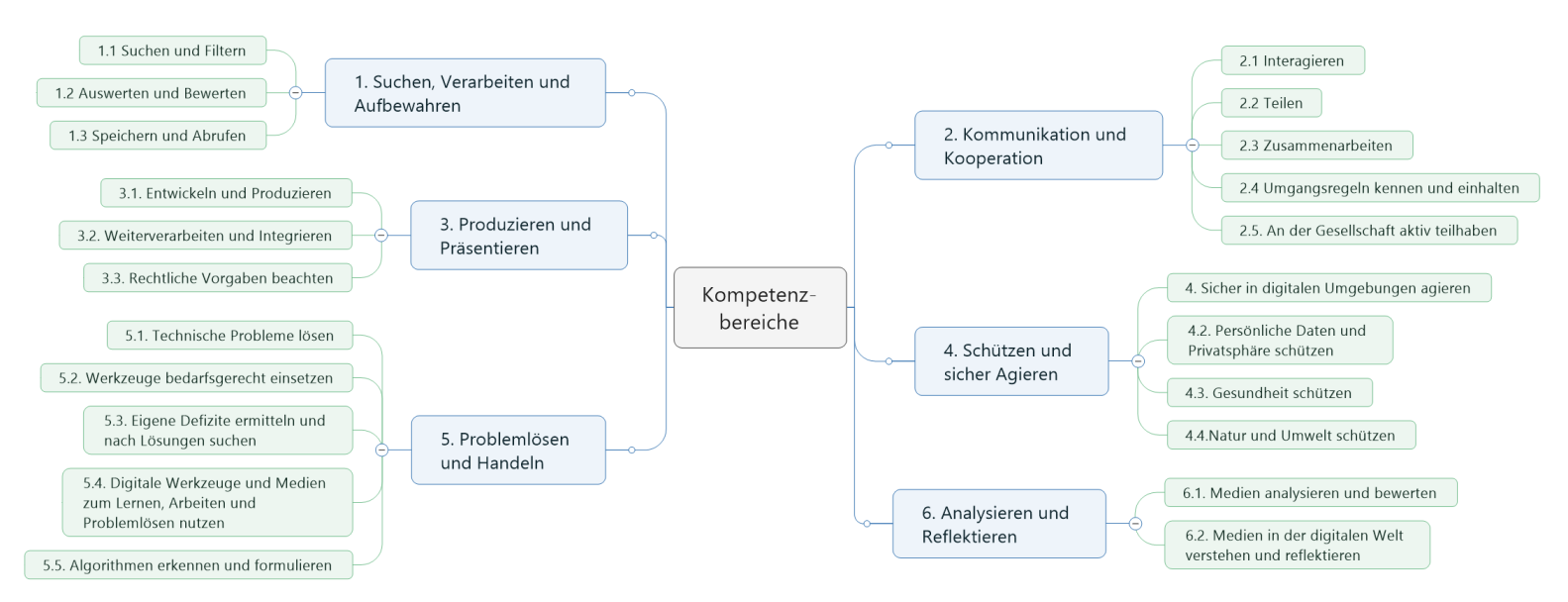 KMK Strategie
vereinzelter Einsatz digitaler Technologien
ohne digitale Technologien
Medienbildung in der Schule
ohne digitale Technologien
Medienbildung in der Schule
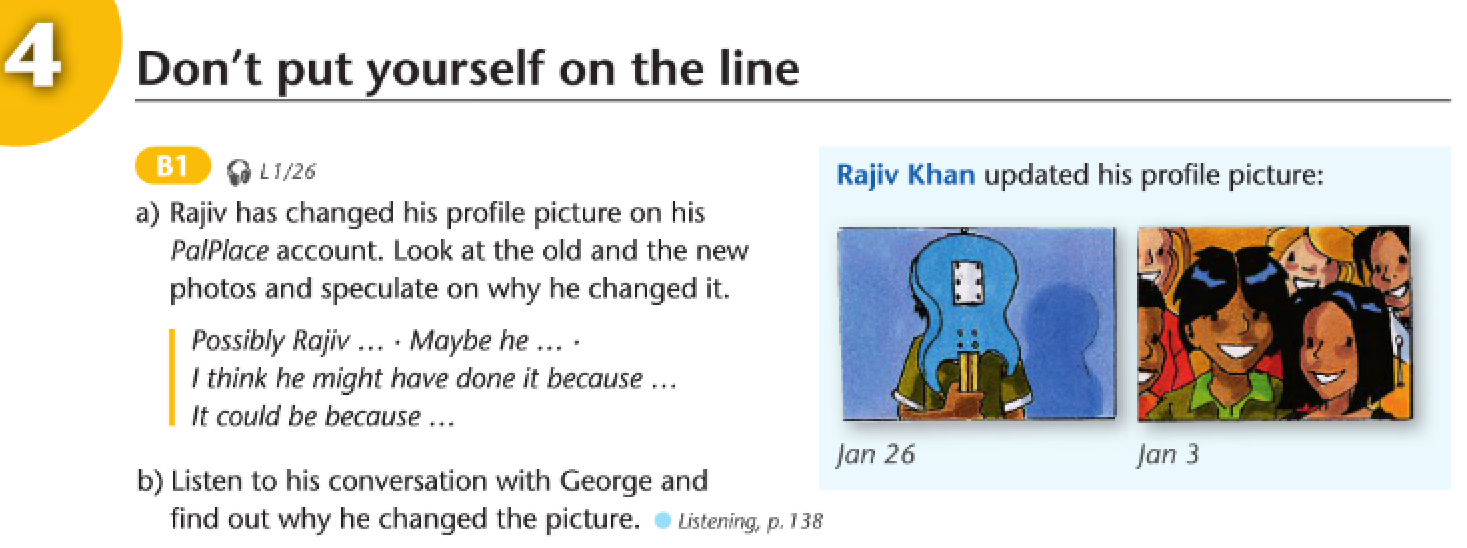 Medienbildung in der Schule
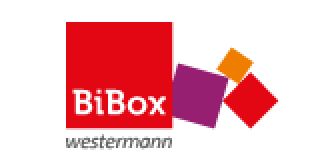 ohne digitale Technologien
Apps und Co im Englischunterricht
Was bisher geschah?
Kommunikative Wende
[Speaker Notes: Kommun]
Was bisher geschah?
Digitalisierung
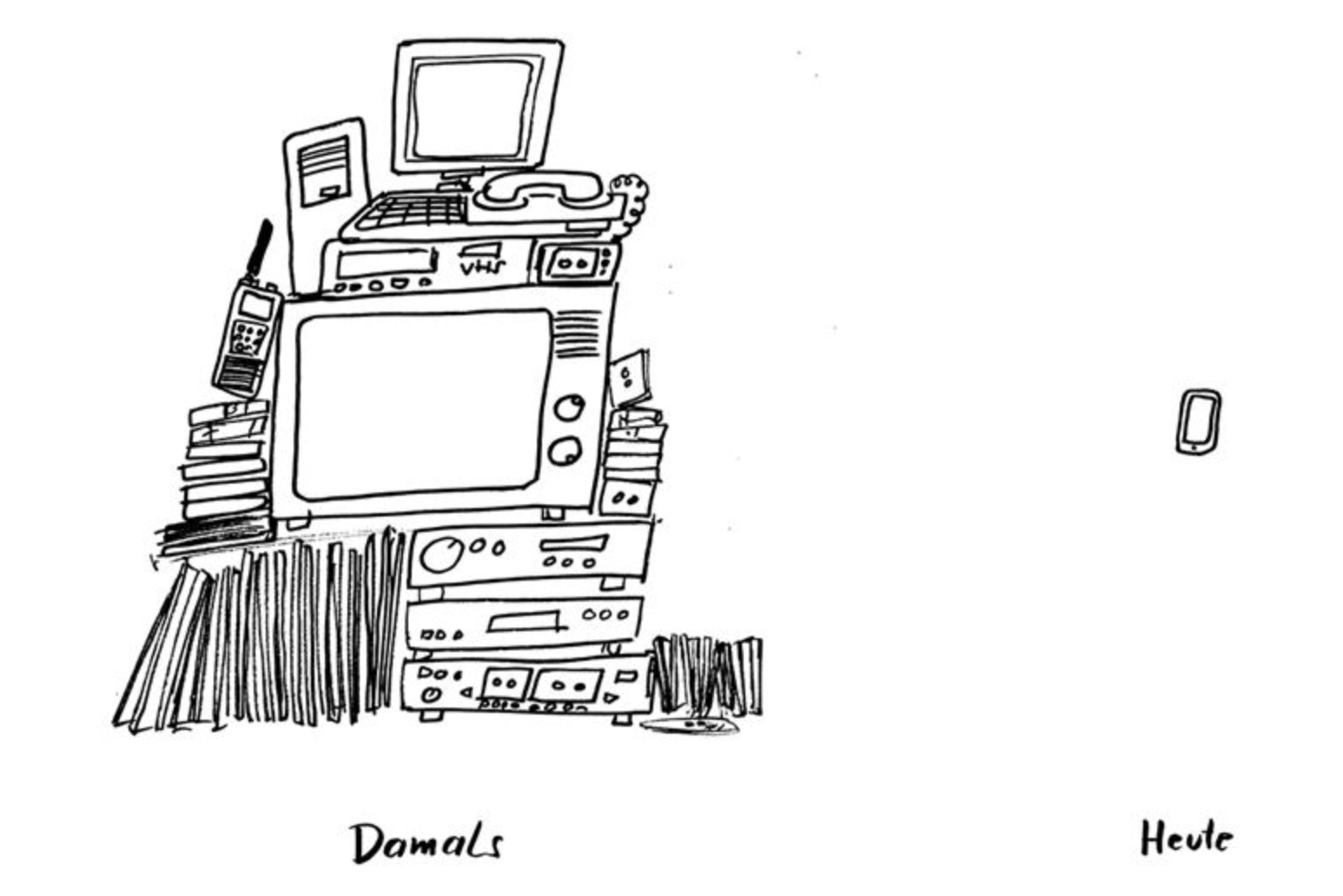 [Speaker Notes: Kommun]
Digitalisierung
Frage: Welchen Mehrwert hat der Einsatz von digitalen Medien?
[Speaker Notes: Kommun]
Digitalisierung
Kein Medienunterricht sondern Englischunterricht!
[Speaker Notes: Kommun]
Digitalisierung
Wie können digitale Medien für
listening, viewing und speaking genutzt werden?
[Speaker Notes: Kommun]
Videoproduktion
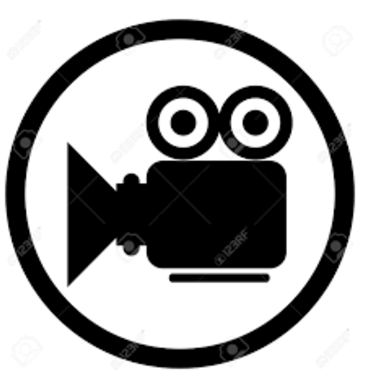 [Speaker Notes: Kommun]
Audioproduktion
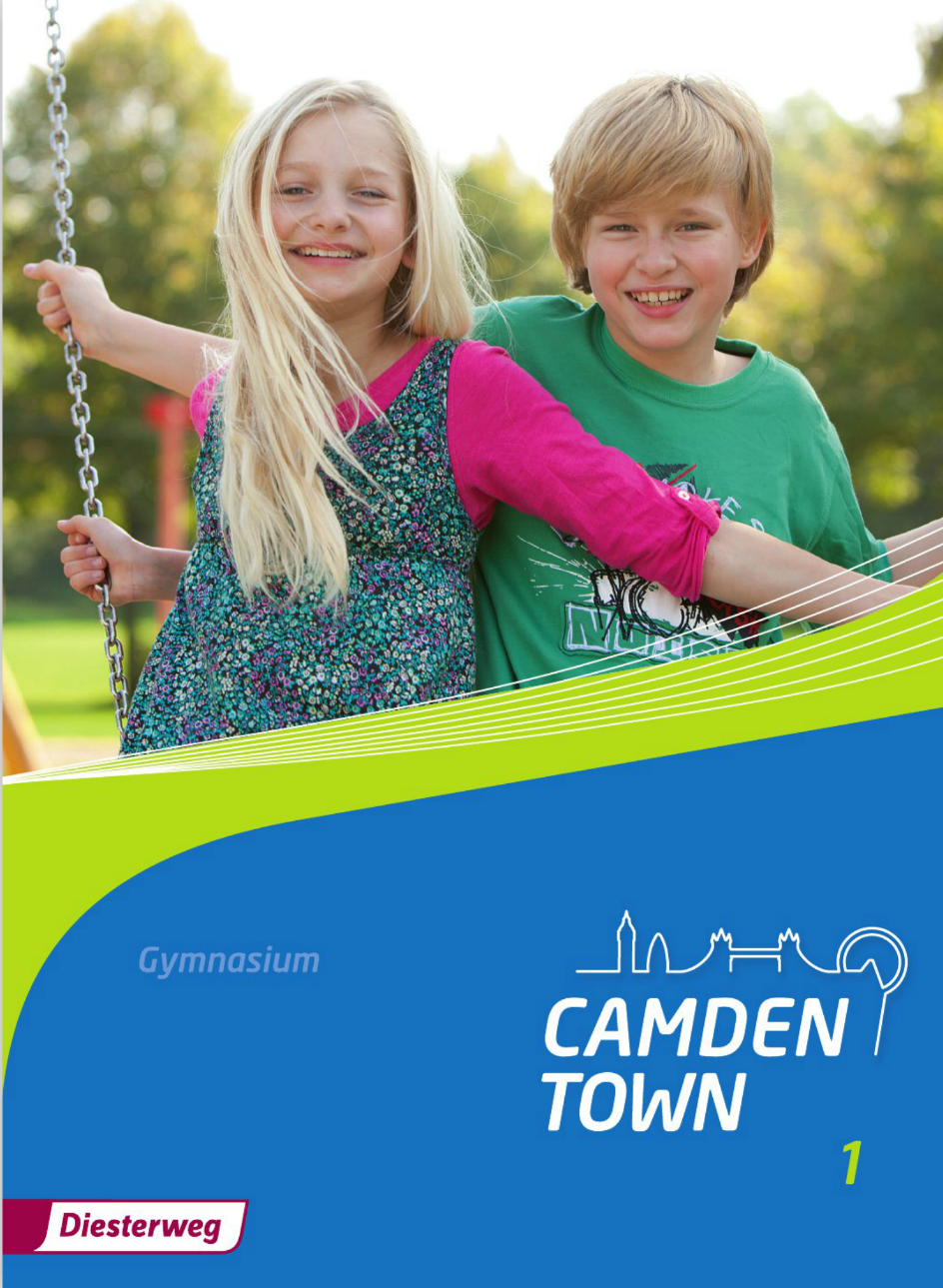 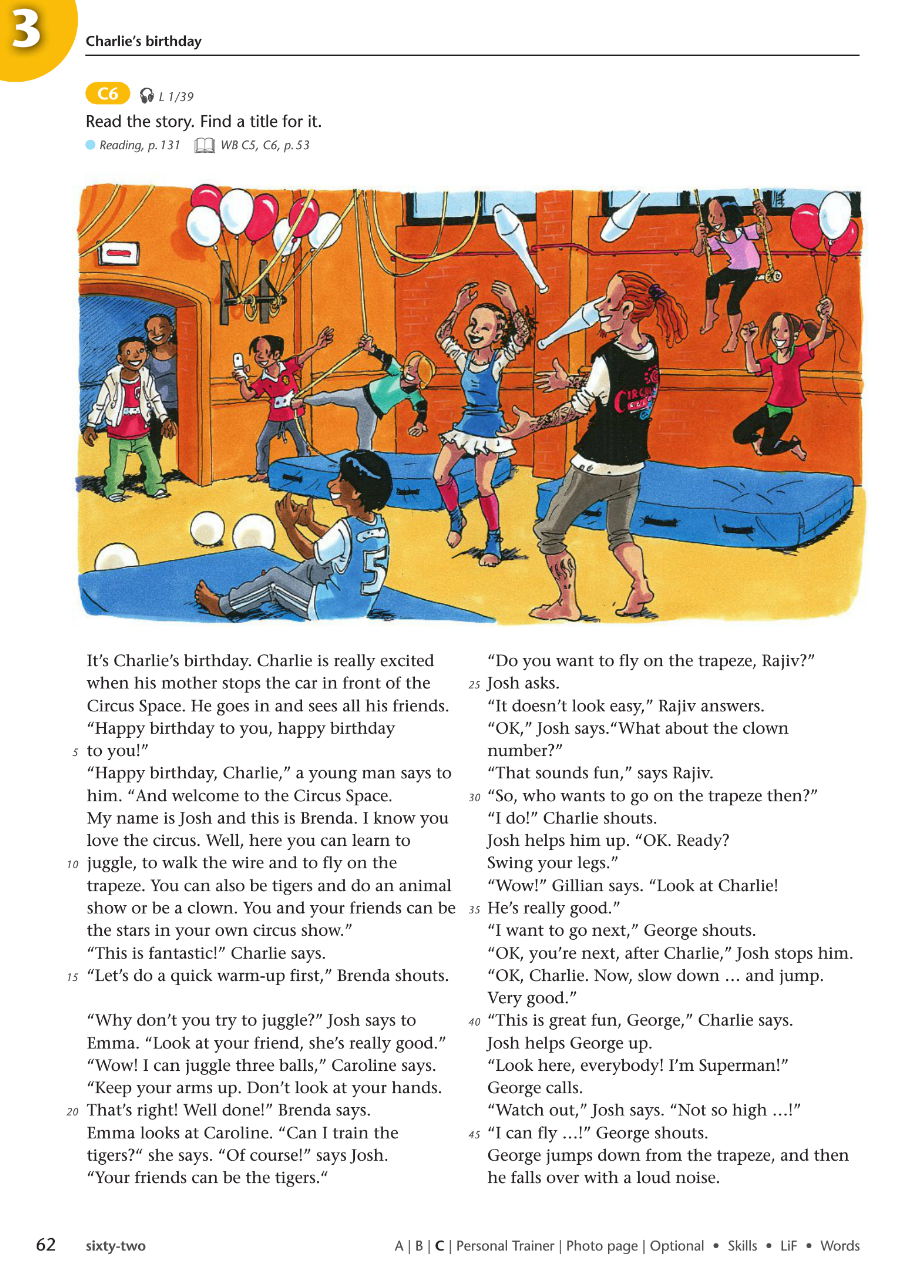 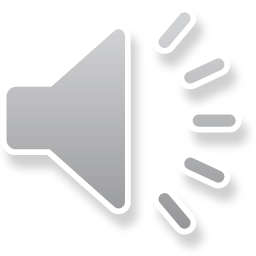 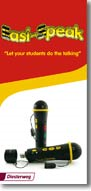 [Speaker Notes: Kommun]
Audioproduktion
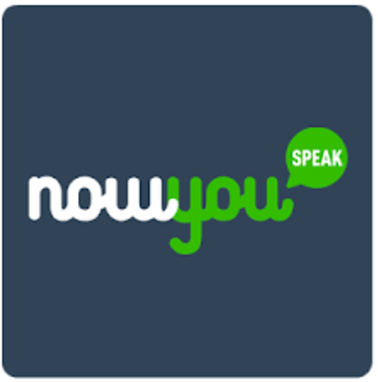 [Speaker Notes: Kommun]
Viewing
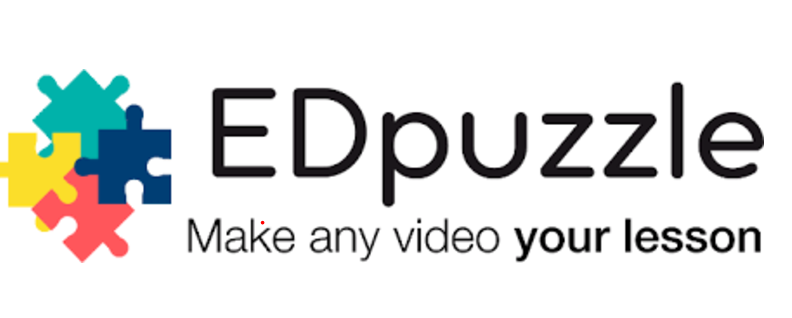 [Speaker Notes: Kommun]
Feedbook
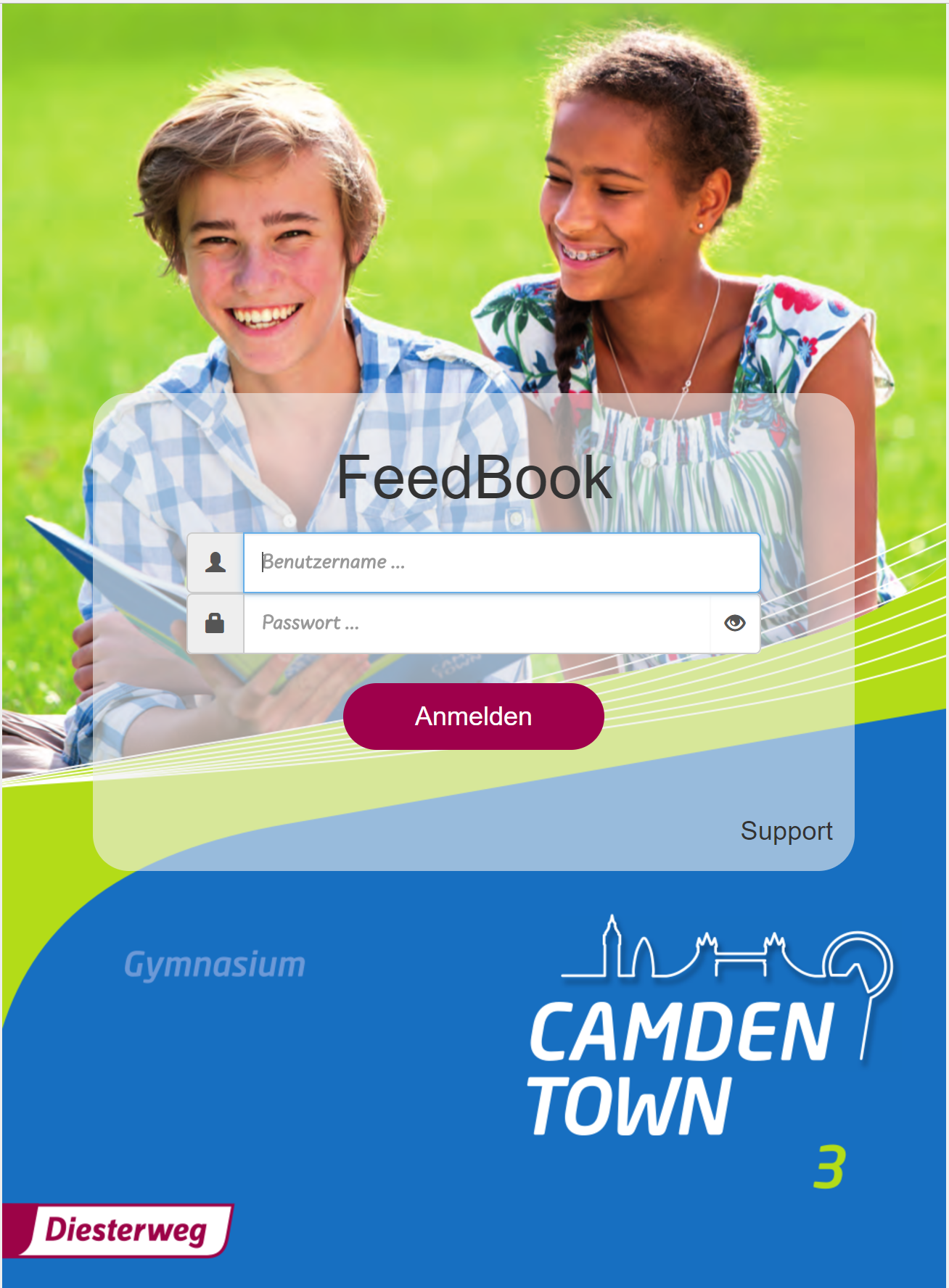 [Speaker Notes: Kommun]
Kontakt
florian.nuxoll@gmx.net

www.medienwelten.schule
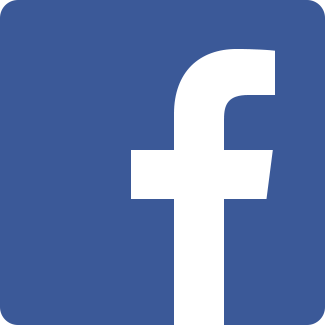 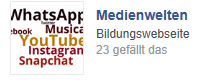 [Speaker Notes: Kommun]